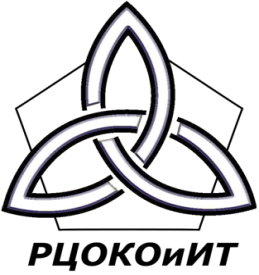 Государственное бюджетное образовательное учреждение дополнительного профессионального образованияцентр повышения квалификации специалистов Санкт-Петербурга «Региональный центр оценки качества образования и информационных технологий»
Зачетная работа по учебной программе «Использование мультимедийных презентаций в образовательном учреждении»
на тему: 
«Развитие языковых и коммуникативных
 способностей учащихся начальной школы»
Выполнил: Мартынчик Елена Ивановнаслушатель группы: 13.14.24  ГБОУ  СОШ №  21 района  Василеостровского
Санкт-Петербурга

Преподаватель:Крюкова М.Е.
Аннотация

Зачетная работа на тему: «Развитие языковых и коммуникативных способностей учащихся начальной школы» выполнена слушателем группы № 13 14 24, ГБОУ  СОШ № 21 Василеостровского района Санкт-Петербурга в рамках курса «Использование мультимедийных презентаций в образовательном учреждении» под руководством преподавателя Крюковой М.Е., 

Работа может быть использована в образовательных учреждениях на педсоветах, конференциях, семинарах.
Развитие языковых и коммуникационных способностей учащихся начальной школы
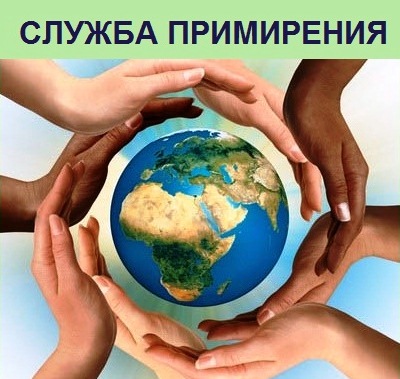 В основе Стандарта лежит системно-деятельностный подход,который предполагает:
воспитание и развитие качеств личности, отвечающих требованиям информационного общества, инновационной экономики, задачам построения демократического гражданского общества на основе толерантности, диалога культур и уважения многонационального, поликультурного и поликонфессионального состава российского общества
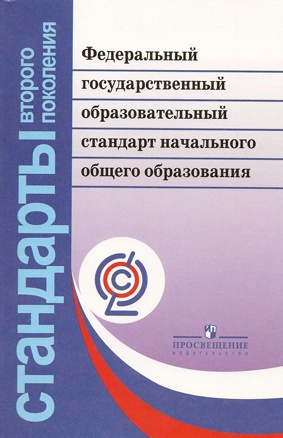 Логопедические аспекты  программы в условиях ФГОС
Цель программы: формирование и гармонизация энергоинформационного пространства личности средствами природосообразного развития коммуникативно- познавательных речевых способностей детей.
Взят курс на профилактическую, компенсаторную и развивающую коррекцию.
Создаются условия для гармонизации информационного  поля личности, в котором действуют механизмы самокомпенсации, самокоррекции и саморазвития
	Работе в этом направлении способствует использование информационно коммуникационных технологий в коррекционно-развивающей работе учителя-логопеда как способа оптимизации процесса коррекции устной и письменной речи.
Звукопроизношение
Фонематическое восприятие
Речь
Словарный запас
Грамматический строй
Связная речь
Фонетическая сторона речи
Сформировать направленность внимания на звуковую сторону речи.
Восполнить пробелы в формировании фонематических процессов.
Развить первоначальные представления о звукобуквенном и слоговом составе слова.
Поставить и отдифференцировать все звуки.
Грамматическая сторона речи
Ориентироваться на морфологическом составе слова.
Активно пользоваться различными способами словообразования.
Правильно использовать новые слова.
Передавать суть выполняемых упражнений, последовательность производимых умственных действий в развернутом высказывании.
Лексическая сторона речи
Самостоятельно формулировать и задавать вопросы в разных видах учебной деятельности: в коллективных формах учебной работы, в работе парами.
Сравнивать, обобщать и делать выводы, доказывать и рассуждать.
Вскрывать причинно-следственные отношения между явлениями и фактами действительности.
Пути  формирования языковой компетенции младших школьников
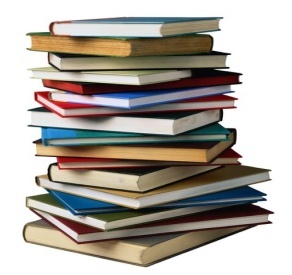 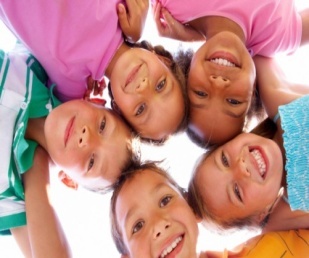 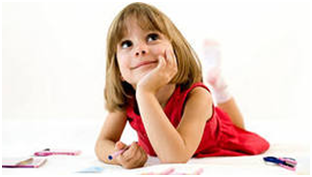 Теоретико-методологические основы и педагогические условия развития речи учащихся
Развитие устной и письменной речи
Независимо от формы (монолог, диалог) основным условием коммуникативности речи является связность;
последовательность изложения  своих мыслей.
Методические основы организации работы связной речи младших школьников:
мимика и жесты:
составление предложений:
восстановление деформированного текста по серии сюжетных картинок;
сочинения
Инновационные технологии как средство развития речи
Нестандартные упражнения
Используются следующие упражнения по развитию речи:
«Волшебные кляксы»;
«Сочиняем сказку»;
«Наблюдатель»
Работа с контекстуальными синонимами.
Добавить реплики к описанным ситуациям
Универсальные учебные действия
В широком значении термин «универсальные учебные действия» означает умение учиться, т.е. способность субъекта к саморазвитию и самосовершенствованию путем сознательного и активного присвоения нового социального опыта. 
В более узком (собственно психологическом значении) этот термин можно определить как совокупность способов действия учащегося (а также связанных с ними навыков учебной работы), обеспечивающих его способность к самостоятельному усвоению новых знаний и умений, включая организацию этого процесса.
Структура занятия введения нового знания в рамках деятельностного подхода имеет следующий вид:
Мотивирование к учебной деятельности.
Актуализация и фиксирование индивидуального затруднения в пробном учебном действии.
Построение проекта выхода из затруднения (цель и тема, способ, план, средство).
Реализация построенного проекта.
Самостоятельная работа с самопроверкой по эталону.
Включение в систему знаний и повторение.
Рефлексия коррекционно-развивающей деятельности на занятии (итог).
Спасибо за внимание
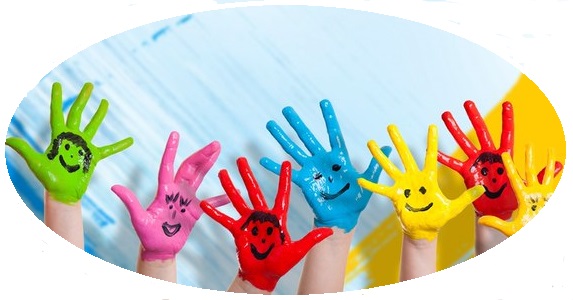